Дидактическая игра
«Из какой сказки герой?»
Рассмотри иллюстрации и назови героев сказки
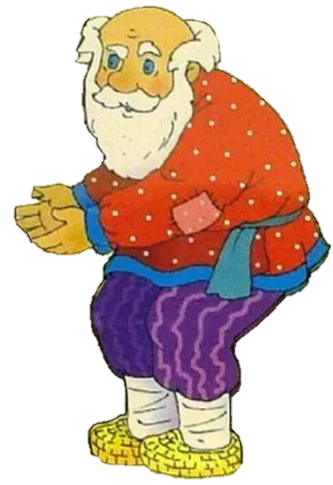 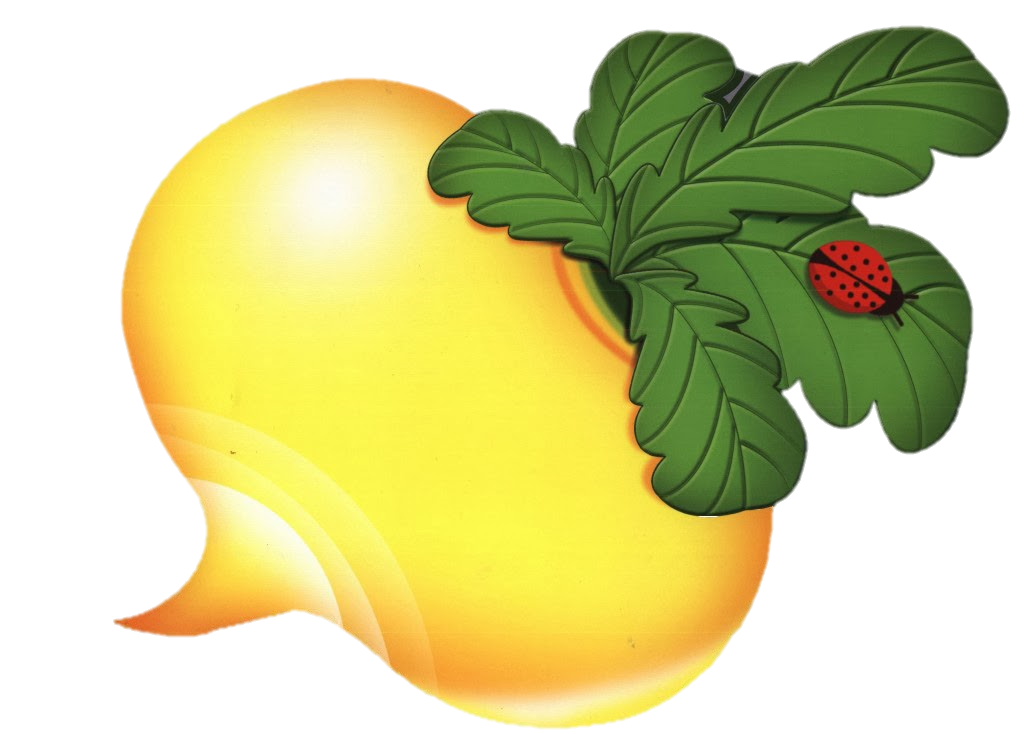 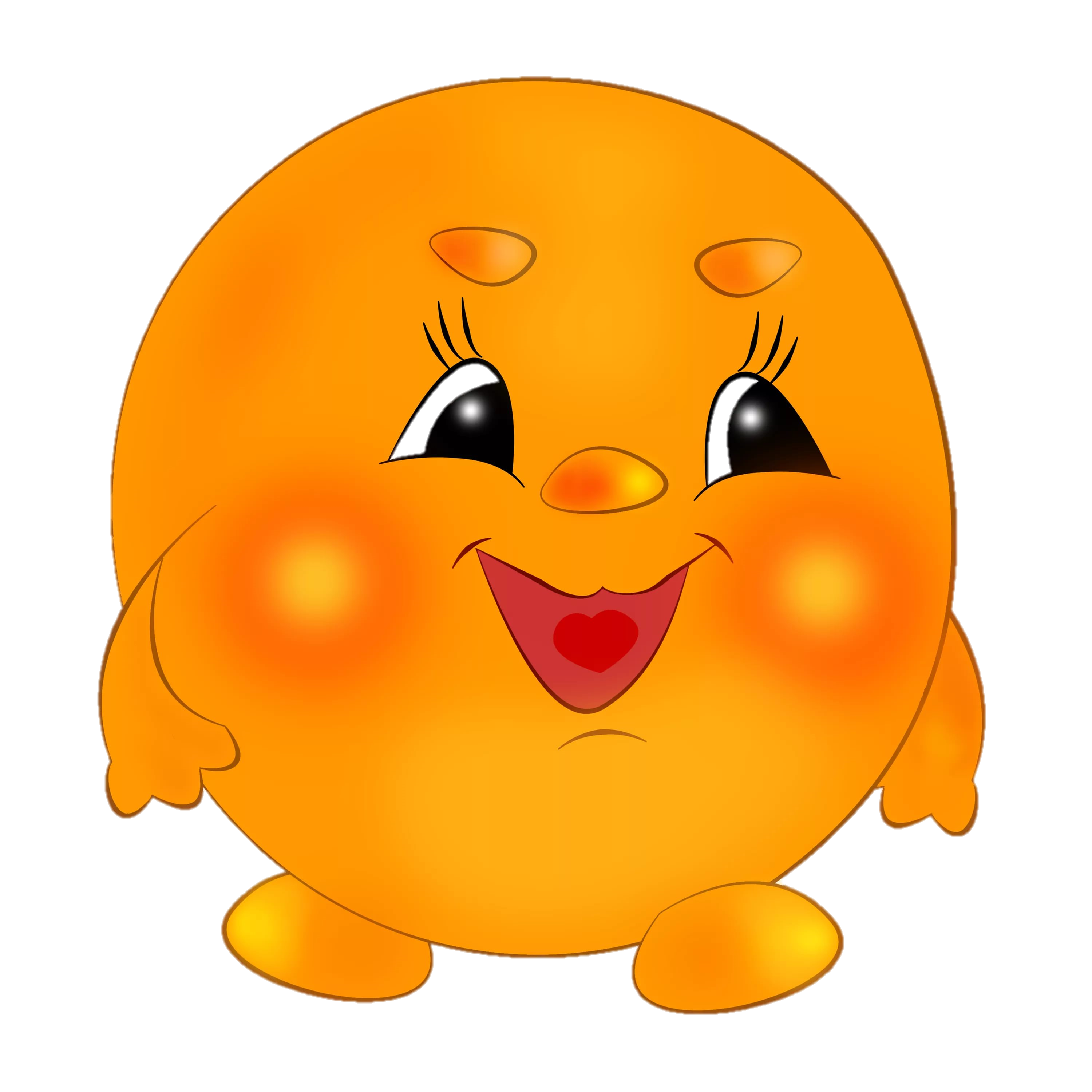 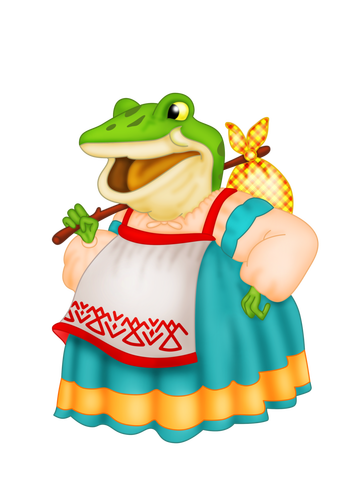 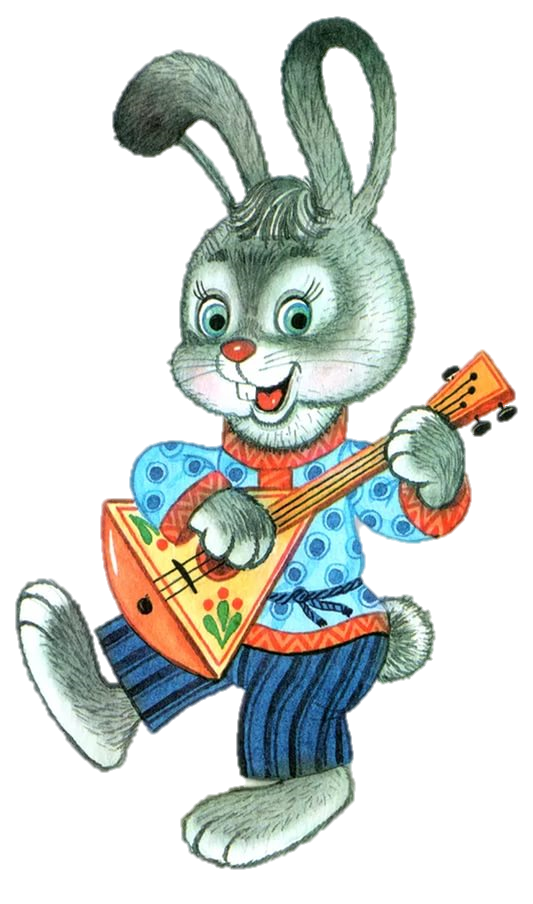 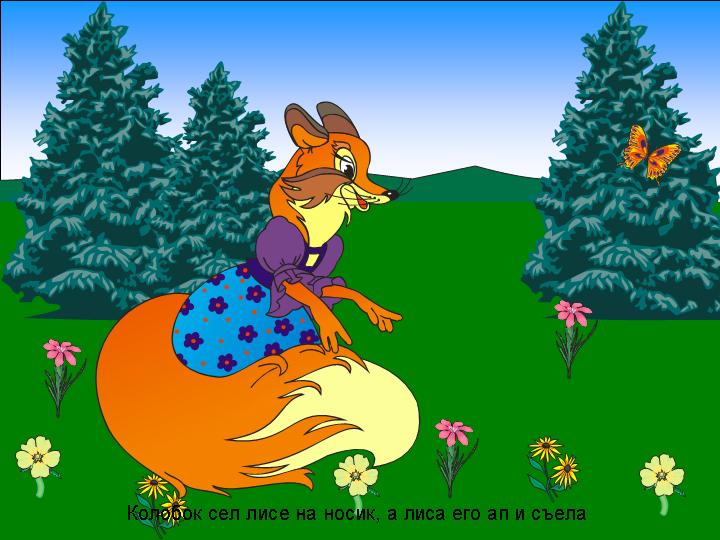 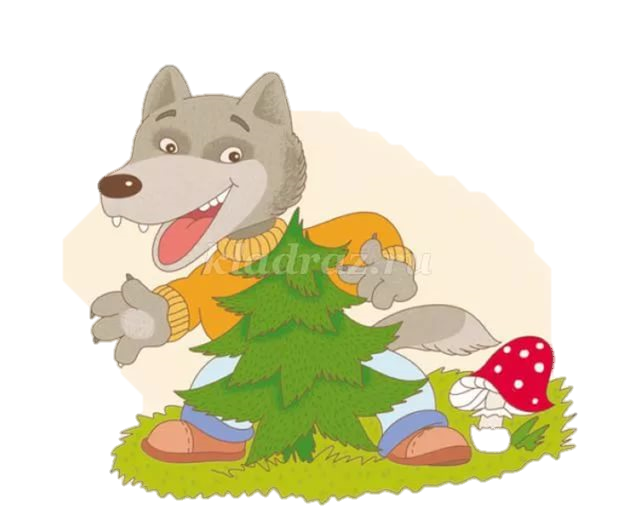 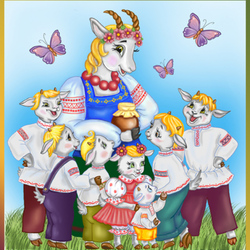 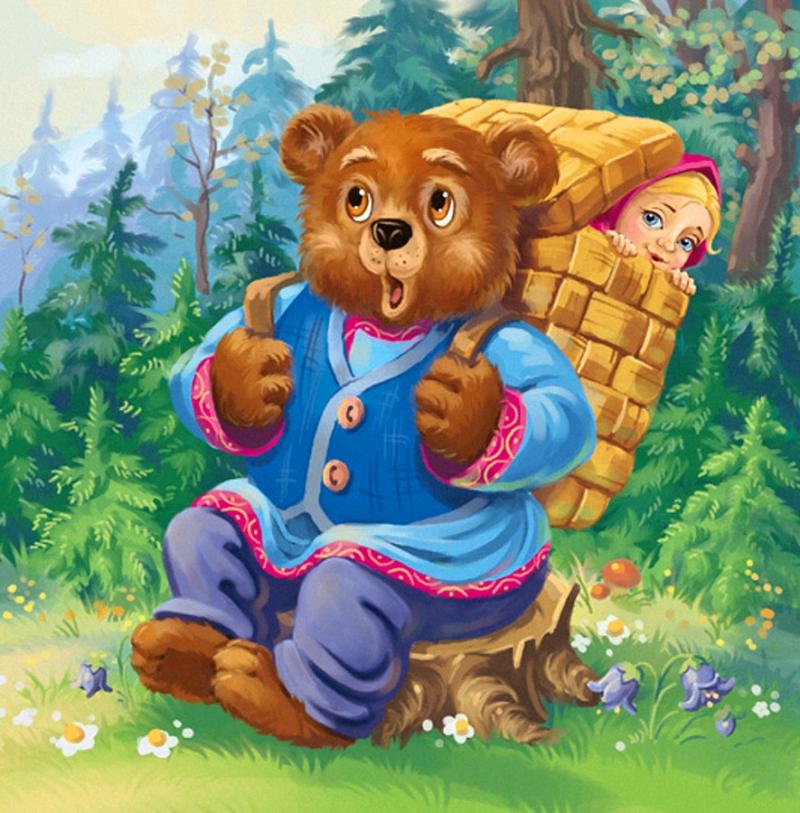 Молодцы!